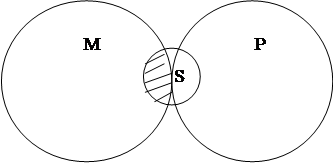 Тема №2. Понятие как форма мышления.
Понятие – это первая  и элементарная форма мышления, содержащая существенные признаки предмета.

Существенный признак – это качество, без которого вещь перестает существовать как таковая.
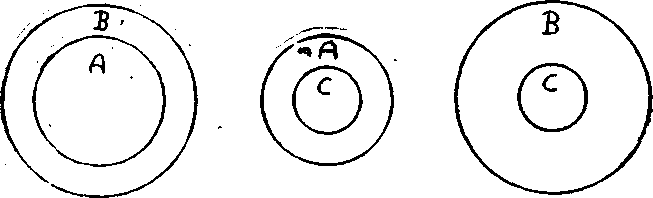 Процесс образования понятия.
Содержание и объем понятия.
Закон обратного соответствия:
Чем шире объем понятия, тем беднее его содержание, и наоборот.
Классификация понятий.
Безотносительные
Соотношение между понятиями по объему и содержанию.
Понятия
Сравнимые
Несравнимые
Совместимые
Несовместимые
Тождество
Соподчинение
Подчинение
Противоположность
Пересечение
Противоречие
Правила логического подхода.
Пример:
Определим отношения понятий по объему:
А – мать;
В – дочь;
С – бабушка.
Пример:
1. Определим отношение понятий «мать» и «дочь». 
Если женщина – мать, то у нее всегда есть родители, она является им дочерью. Однако если женщина – дочь, она не всегда будет матерью. Следовательно, каждая мать есть чья-то дочь, но не каждая дочь есть чья-то мать; понятие «дочь» шире понятия «мать», последнее полностью включается в первое. 
2. Определим отношение понятий «бабушка» и «мать».
Если женщина – бабушка, то у нее всегда есть внуки, у которых, в свою очередь, есть родители. Для родителей внуков бабушка всегда является матерью. Однако если женщина – мать, она не всегда будет бабушкой. Следовательно, каждая бабушка есть чья-то мать, но не каждая мать есть чья-то бабушка; понятие «мать» шире понятия «бабушка», последнее полностью включается в первое. 
Получаем:
Понятие «дочь» включает в себя понятие «мать», которое охватывает понятие «бабушка».
А - дочь
В - мать
С - бабушка
Задание
Определите отношения между понятиями по объему:
А – вагон
В – паровоз
С – поезд

Дайте полную логическую характеристику понятий:
Государство
Право
И.В. Грозный
Гарри Поттер.